«День защитника Отечества»
Праздник «23 февраля – День защитников Отечества»
Это праздник всех защитников нашего отечества – нашей родины России. Защитники – это все те, кто приходит на помощь, охраняет нас и бережёт наш покой. Это наша великая Армия, наши папы, дедушки, братья и даже мамы.
Флаг нашей родины России
Первыми защитниками были богатыри
Наша Армия
Сейчас нашу Родину и нас охраняет наша Армия – это солдаты.
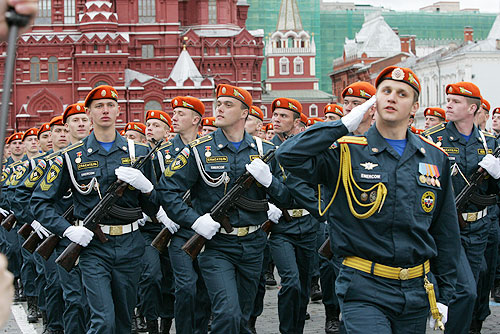 Физкультминутка «Мы солдаты»
Мы солдаты, мы солдаты,
Бодрым шагом мы идем.
В нашу Армию, ребята,
Просто так не попадем.
Нужно быть умелым,
Сильным, ловким, смелым.
Виды войск
В нашей Армии существуют различные войска. Каждое из которых выполняет свою задачу.
Виды войск
Сухопутные войска
Воздушно – космические силы
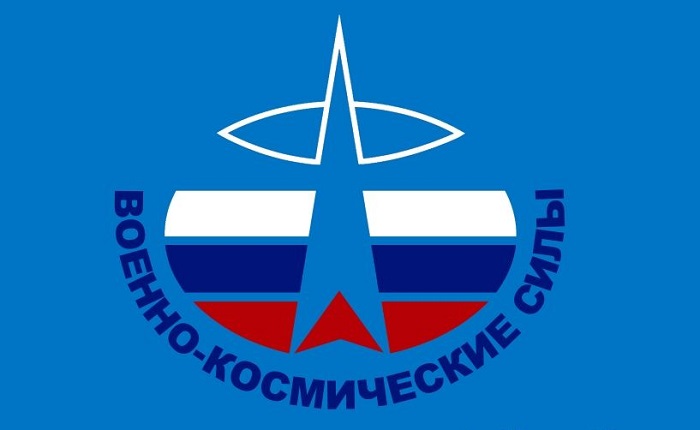 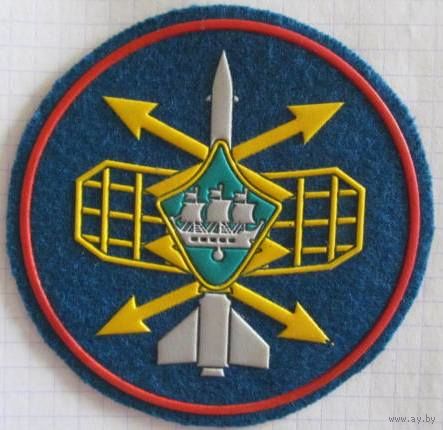 Военно-морской флот
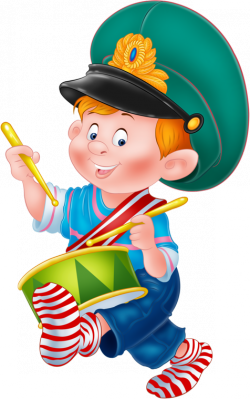 До встречи!